Liturgie de la Parole de Dieu -> Offertoire
Comme l’argile dans les mains du potier, 
O toi mon peuple longtemps je t’ai pétri. 
Tu n’étais rien encore 
	Déjà je t’entrevoyais.
	Ce que tu deviendrais, 
	Moi seul je le concevais.
De la terre pétrie, 
	Je tirerai une forme.
	A la glaise meurtrie, 
	J’insufflerai la vie.
Liturgie de la Parole de Dieu -> Offertoire
Comme l’argile dans les mains du potier, 
O toi mon peuple longtemps je t’ai pétri. 
Si le vase est manqué, 
	Comme il arrive à la glaise,
	Toujours sans me lasser, 
	Je te refaçonnerai.
Dans la paume de ma main, 
	Tu sais, tu restes gravé.
	Je ne peux t’oublier, 
	J’ai dit : je tiens mon projet.
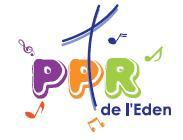